Prezentācijas struktūra
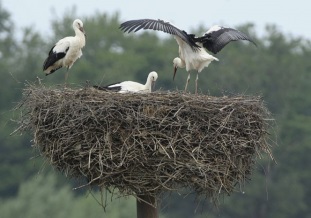 Reģistrēto stārķu ligzdu skaits Latvijā 2013.g.